Lesson 1
Warm Up, example, notes, example, classwork
Warm Up
Mrs. Rosenblatt gave her students what she thought was a simple task:  What is the next number in the sequence 2, 4, 6, 8, …?
Cody:  I am thinking of a plus 2 pattern, so it continues 10, 12, 14, 	16, ….
Ali:  I am thinking of a repeating pattern, so it continues 2, 4, 6, 8, 2, 	4, 6, 8, …
Suri:  I am thinking of the units digits in the multiples of two, so it 	continues 2, 4, 6, 8, 0, 2, 4, 6, 8, ….

Are each of these valid responses?  
What is the 100th number in the sequence for each person’s scenario? 
What is an expression, in terms of n, for the nth number in the sequence in Cody’s scenario?
Example 1
Jerry has thought of a pattern that shows powers of two.  Here are the first six numbers of Jerry’s sequence:
		1, 2, 4, 8, 16, 32, ….
Write an expression for the nth number of Jerry’s sequence.
Key Point: Should you start with n=0 or n=1? In the big picture it doesn’t matter as long as you define your starting point, but for this module we will assume starting with n=1 to keep everyone consistent.
Example 1, continued
Key Point: Should you start with n=0 or n=1? In the big picture it doesn’t matter as long as you define your starting point, but for this module we will assume starting with n=1 to keep everyone consistent.
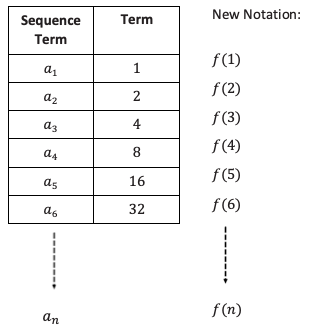 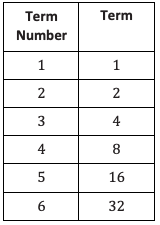 Notes
A sequence can be thought of as an ordered list of elements. Each element is called a term. 

Terms are usually indexed using subscripts, and for this module we will start with 1: a1, a2, a3, …
The ellipsis (…) indicates a regular pattern.
The terms are spoken as “a sub 1, a sub 2” etc.

When using a formula you can also use f(n) notation, which is spoken as “f of n, f of 1, f of 2” etc. meaning formula for the nth term or formula for the 2nd term. 

Graphs will be discrete points, not continuous.
Example 2
Consider the sequence:  4, 7, 10, 13, 16, ….

1) Write a formula for the sequence using both the an notation and the f(n) notation.
 

 
 2) Does the formula f(n) = 3(n - 1) + 4 generate the same sequence?  Why might some people prefer this formula?
 
 
 
 3) Graph the terms of the sequence as ordered pairs n, f(n) on a coordinate plane.  What do you notice about the graph?
Example 2, continued
Consider the sequence:  4, 7, 10, 13, 16, ….
3) Graph the terms of the sequence as ordered pairs n, f(n) on a coordinate plane.  What do you notice about the graph?
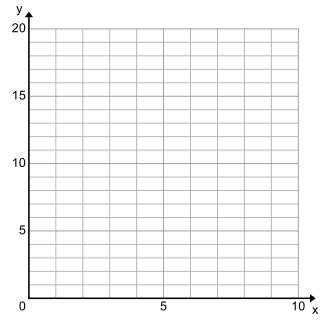 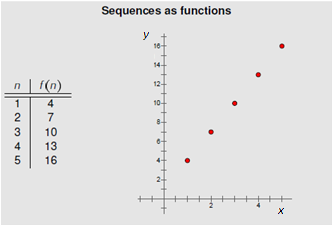 Workshop
Must Do
May Do
Classwork1 #1 - 3
Reflection questions
Khan Academy
Classwork1 #4
Carnival Bears/Crossing the River
Exponents review
Linear equation practice
Reflection Questions
Why is it important to have a formula to represent a sequence?




Can one sequence have two different formulas?



What does f(n) represent?  How is it read aloud?
It is important to have a formula to represent a sequence to demonstrate the specific pattern and to help in finding any term of the sequence (20th term, 50th term, 1,000th term, and so on).  This is very useful when we need to make predictions based on the formula chosen to model the existing data sequence.
Yes, depending on what value of n you chose to start with.  Some students may point out that two different-looking formulas may be related by equivalent expressions:  5(n+2) is different from5n+10.
It represents the nth term of a sequence just like an.  It is read “f of n.”
Lesson 2
Warm Up, Example, Notes
Warm Up/Recall
Recursive sequence:  A recursive sequence is a sequence that is defined by (1) giving an initial term and (2) building off that term with a set rule.We saw these in Module 1 when you explore the double and add 5 game.

Find the first 5 terms of these recursive sequences:

a1 = 3 and ai+1=ai + 3, for i ≥ 1, 



a1 = 3 and ai+1 = 3ai, for i ≥ 1,
Example 1
Consider Akelia’s sequence 5, 8, 11, 14, 17, ….
If you believed the pattern, what might you say is the next number?
When asked to write a formula for her sequence, Akelia started by writing:
		5		8   = 5 + 3	             11 = 5 + 3 + 3 = 5 + 2×3	             14 = 5 + 3 + 3 + 3 = 5 + 3×3 
Use this reasoning to help write her formula, using the letter A to name it, for Akelia’s sequence.
Example 1, continued
Akelia’s sequence 5, 8, 11, 14, 17, ….

Formula: A(n) = 5 + 3(n - 1)
What does A(n) mean again?
Explain how each part of the formula relates to the sequence
What’s another, equivalent, way to write this formula?
Example 1, continued
Akelia’s sequence 5, 8, 11, 14, 17, ….

When Johnny saw the sequence he wrote the following:
	A(n+1) = A(n) + 3 for n ≥ 1 and A(1) = 5
What does A(n+1) mean?
58 = 5+311 = 8+314 = 11+317 = 14+3
What do we call the 5th term?
How do you find the 5th term in terms of the 4th term?
How do you find the 6th term in terms of the 5th term?
How do find the (n+1)th term in terms of the nth term?
Notes
Recursive sequence:  A recursive sequence is a sequence that is defined by (1) giving an initial term and (2) building off that term with a set rule.
Explicit Formula: specifies the nth term of a sequence as an expression. Used to find any term without know preceding one.
	Example: A(n) = 5 + 3(n - 1)

Recursive Formula: specifies the nth term of a sequence based on the preceding term(s).
	Example: A(n+1) = A(n) + 3

Note on notation:
Subscripts and parentheses serve the same purpose in indexing terms in a sequence. Both will be used throughout the unit.
Example 1, continued
Akelia’s formula was an explicit one. Johnny’s was recursive.
Why does Akelia’s formula has “times 3” when Johnny’s has “plus 3”?
If we wanted the 200th term in the sequence, whose formula would we most likely use?
If you wanted to know how the sequence changes from one term to the next, whose formula is more useful?
To find the 200th term using Johnny’s formula, what would we need to know?
Example 2
Consider a sequence given by the formula 
	an = an-1 - 5, where a1 = 12 and n ≥ 2.

List the first five terms of the sequence.
 
 
 
Write an explicit formula.
 
 
 
Find a6 and a100 of the sequence.
Workshop
Must Do
May Do
Classwork2 #1-6
Summary/Reflection
Complete cw #1
Khan Academy
Extension assignment
Crossing River/Carnival Bears
Linear Equation practice/review
Exponents
Lesson 3
Warm Up, notes, classwork
Warm Up/example 1
Warm Up/example1, continued
Johnny suggests that they plot the sequences to help them understand the patterns.
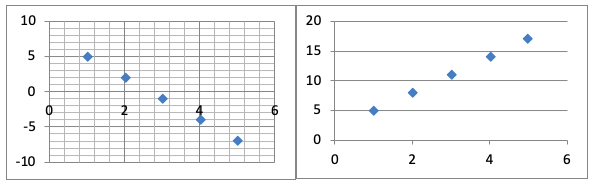 What is the slope of the line connecting the points?
Is there a relationship between the slope and sequences themselves?
Sequences that create linear graphs are called arithmetic.
Example 2
If we plot this sequence we get this graph. Is this arithmetic/linear?
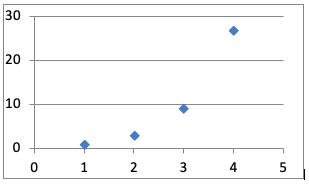 Sequences that create exponential graphs are called geometric.
Notes
There are two primary types of sequences:

Arithmetic: sequences that show an addition or subtraction pattern and create linear graphs.

Explicit formula:
f(n)
SLOPE
CONSTANT RATERATE OF CHANGE
Y-INTERCEPT
INITIAL VALUE
FIXED AMOUNT
(0, b)
x=0
Notes
There are two primary types of sequences:

Geometric: sequences that show a multiplication or division pattern and create exponential graphs.

Explicit formula:
f(n) = a(b)x
INITIAL VALUE
GROWTH OR DECAY RATE
>1 growth
<1 decay
Workshop
Must Do
May Do
Exit ticket 1-3
Classwork 3 #1-2
Reflection/summary question
Classwork3 #4-5
KhanAcademy
Exponents review
Linear practice
Lesson 4
Examples, notes, classwork
Warm Up
Have you ever thought it odd that banks pay YOU interest for the honor of looking after your money for you?
Throughout history, people had to PAY BANKS to look after their money.  In the Renaissance, with the rise of world exploration, banks realized that looking after people’s money was an incredibly good thing for them.  They could make money off of the large amounts of money they were keeping for others.  They wanted to encourage more people to give them their money to keep, so they started paying customers.
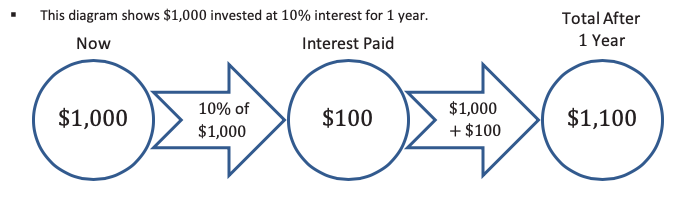 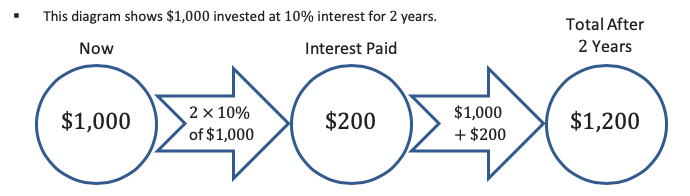 Come up with a formula to calculate simple interest.
Example 1
In the 1600s, banks realized that there was another way to compute interest and make even more money.  With compound interest, banks calculate the interest for the first period, add it to the total, and then calculate the interest on the total for the next period, and so on.
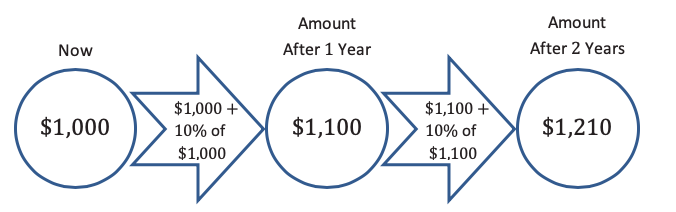 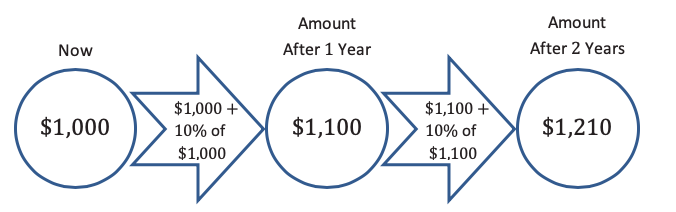 Try to write an explicit formula for this. Start with writing the recursive pattern.
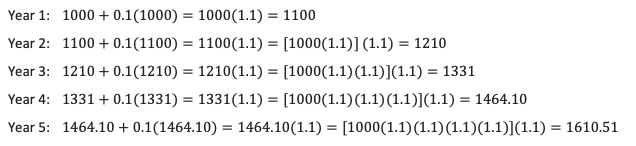 Example 2
Example 3
Notes - Interest
Simple interest:  Interest is calculated once per year on the original amount borrowed or invested.  The interest does not become part of the amount borrowed or owed (the principal).   I = prt (calculates interest only)

Compound interest:  Interest is calculated once per period on the current amount borrowed or invested.  Each period, the interest becomes a part of the principal.  FV = p(1+r)t (calculates future total)

r is the interest rate written as a decimal, t is time, p is principal amount
Workshop
Must Do
May Do
Complete classworks 1-3
Classwork/homework
Lesson 5
Warm up/example, Classwork, discussion/summary
Warm Up/example
Warm Up/example, continued
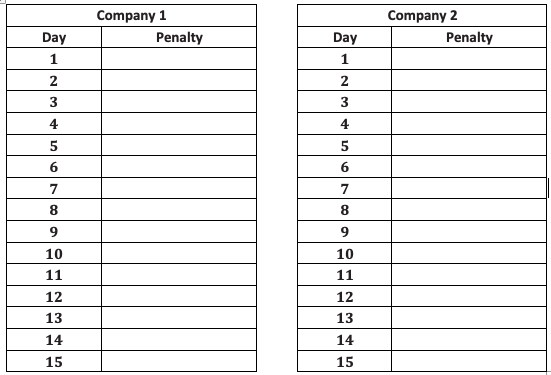 Workshop
Must Do
May Do
Classwork exercises 1-4
KhanAcademy
Crossing the River/Carnival Bears
Exponents review
Linear practice
Summary/Discussion
Problem 3: Which of the two functions grows more quickly?

Problem 4: What exponential formula would work? 
Would 2n work? How could we make it work?
What if the first square began with 5 grains of rice, how much rice would be on the first 5 squares?
Would we still use powers of 2?
Lesson 6-7
Warm Up, example, notes classwork
Warm Up/Intro
Look at the two graphs and compare their rates of change.
Warm Up/Intro
How is this graph very different than the others?
Example
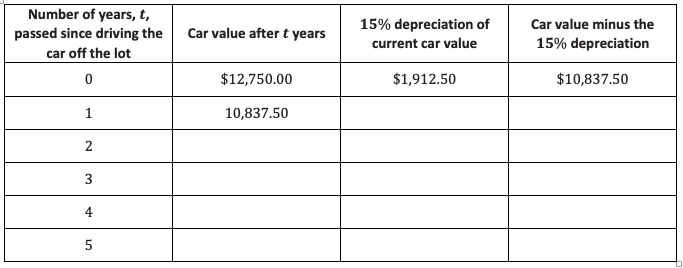 Example, continued
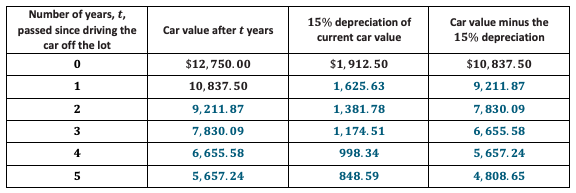 Notes
For classwork 6: percent change is calculated as:
		New amount – initial amount
			   initial amount
f(n) = a(b)x
INITIAL VALUE
x = 0
GROWTH OR DECAY RATE
>1 growth
<1 decay
*If growing 12% the rate is 1.12
*If shrinking 12% the rate is .88
Workshop
Must Do
May Do
Classwork6-7 exercises 1-9
KhanAcademy
Study/review lessons 1-7